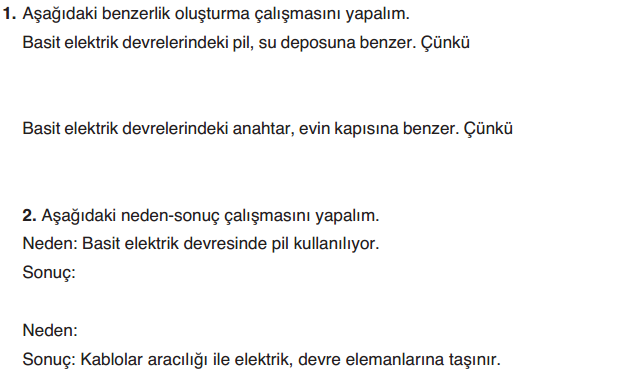 Elektrik devresindeki ampulün yanması için gerekli elektriği depolar.
Elektrik devresinin açılıp kapanmasını sağlar.
Elektrik devresine enerji sağlar.
Basit elektrik devresinde bağlantı kabloları kullanılıyor
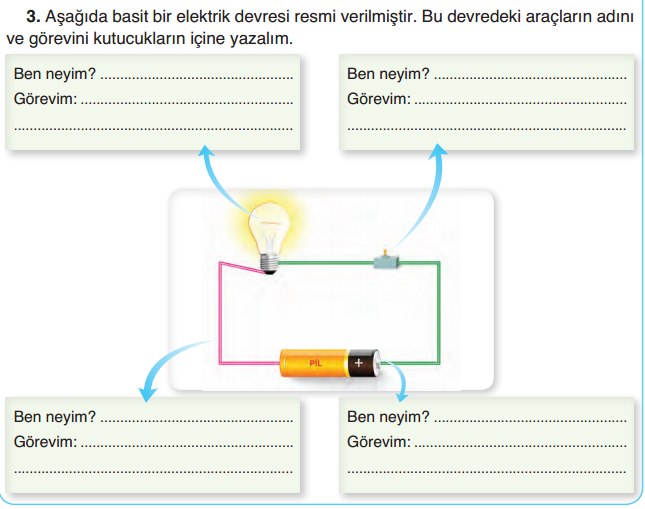 Ampul
Elektrik enerjisini ışık enerjisine dönüştürür.
Anahtar
Devrenin açılıp kapatılmasını sağlar.
Pİl
Devreye enerji sağlar.
Kablo
Devre elemanları arasındaki bağlantıyı sağlar.
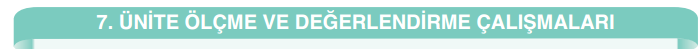 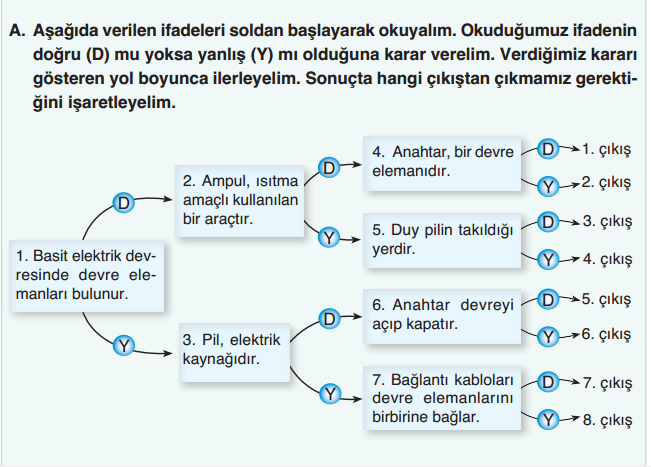 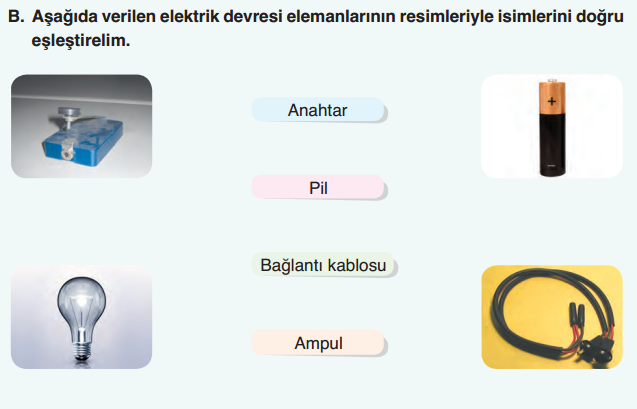 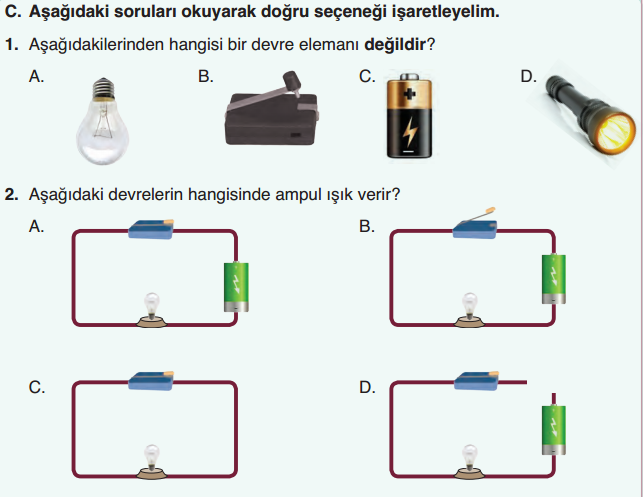 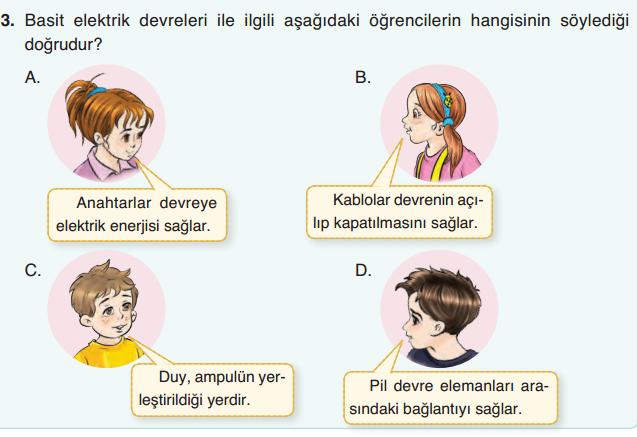 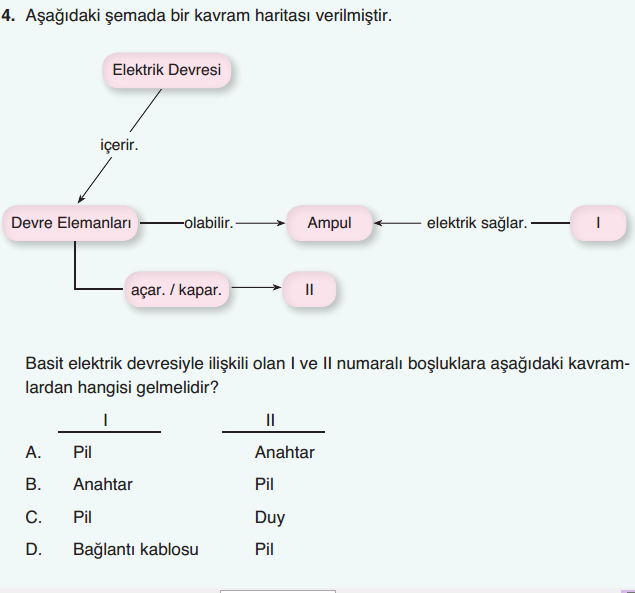 Pil
Anahtar
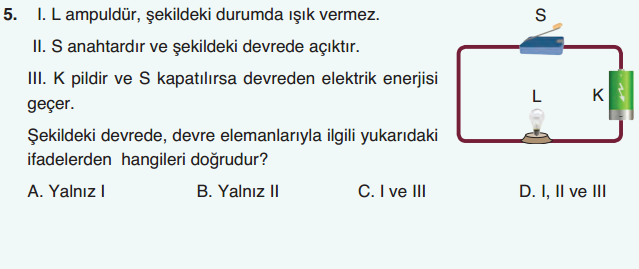